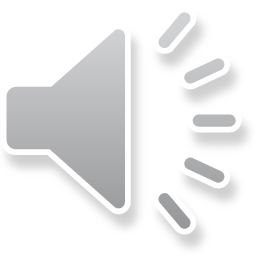 Project Description
Applications: 
Notice of Intent to Demolish 
Hillside Development Permit
Design Review
Variances
CEQA:  Categorical Exemption – 
Section 15301 Class 1 Existing Facilities
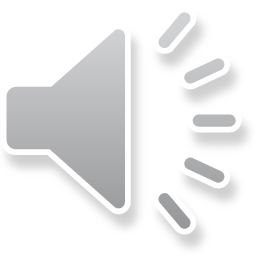 Aerial View
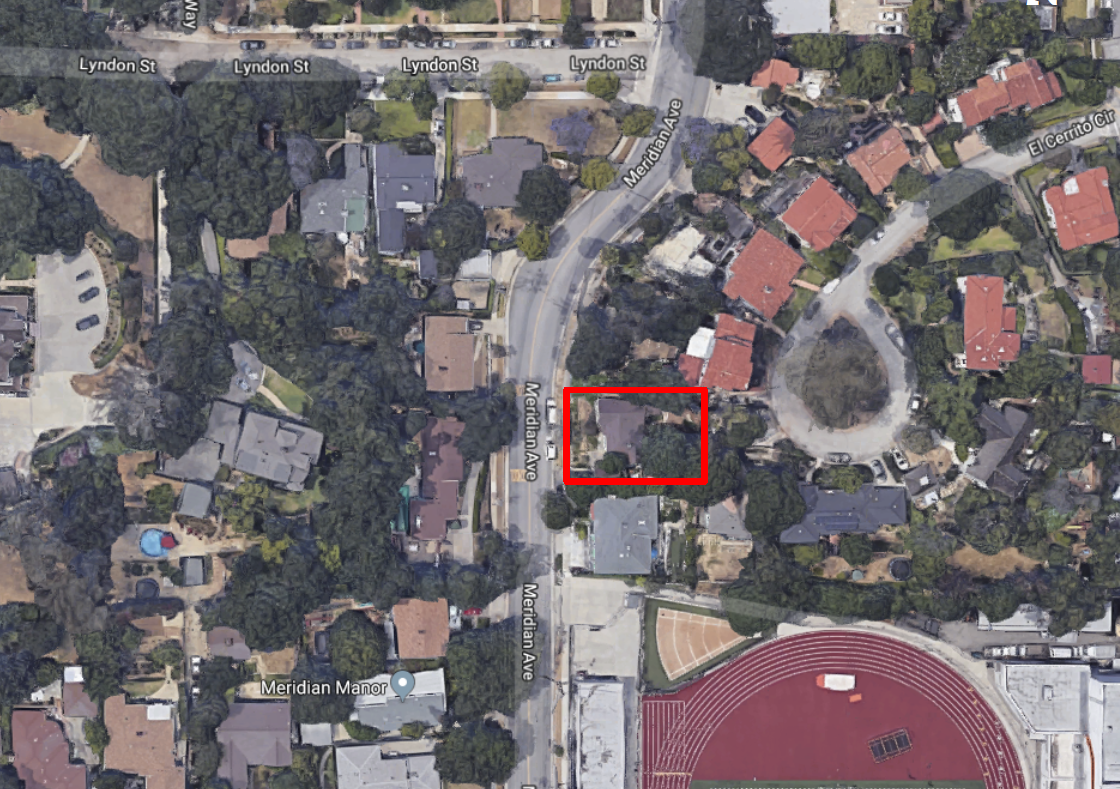 N
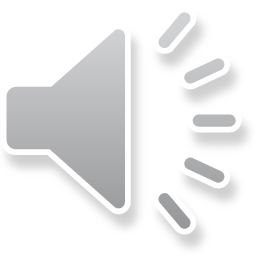 Street View
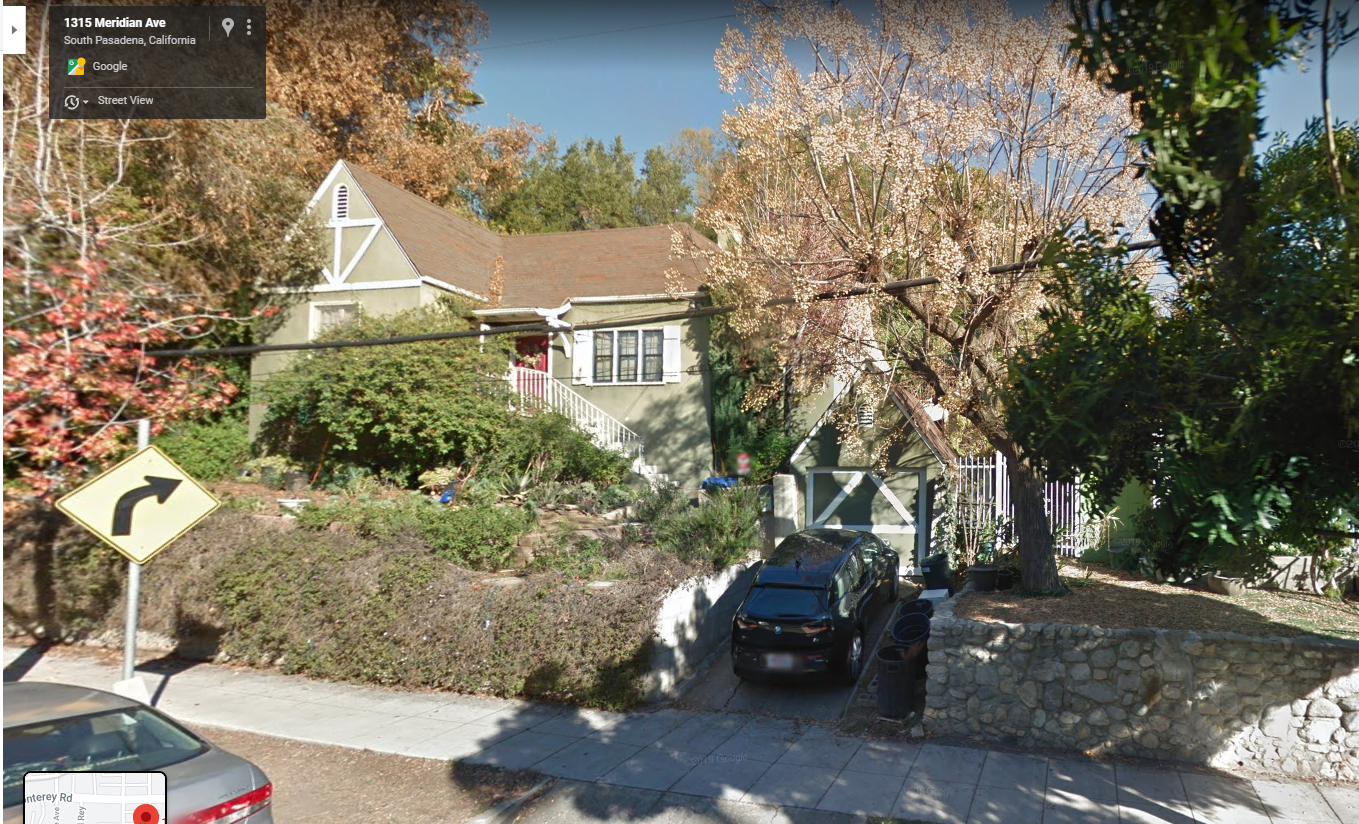 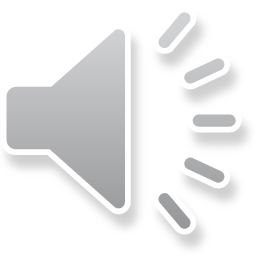 Existing Site Plan
Proposed Site Plan
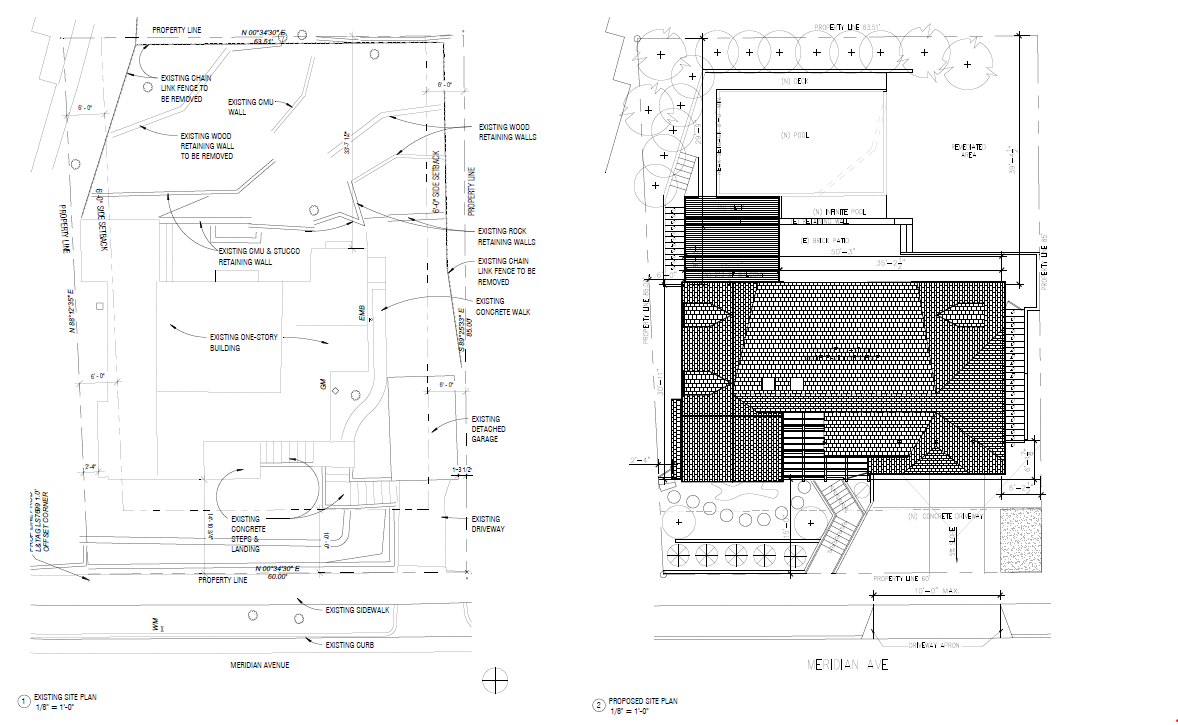 N
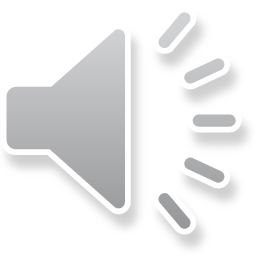 Demo Plan
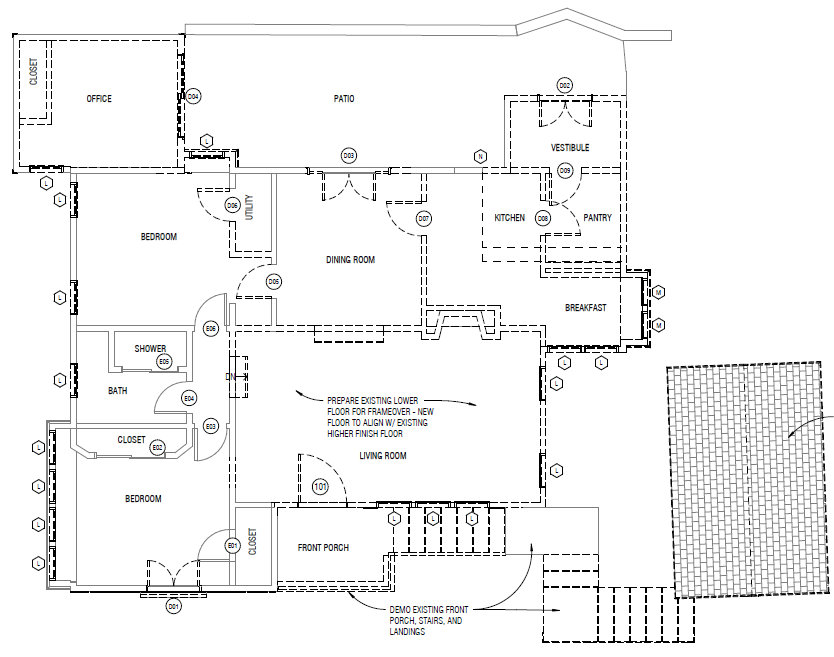 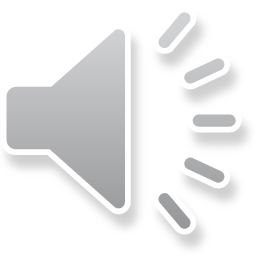 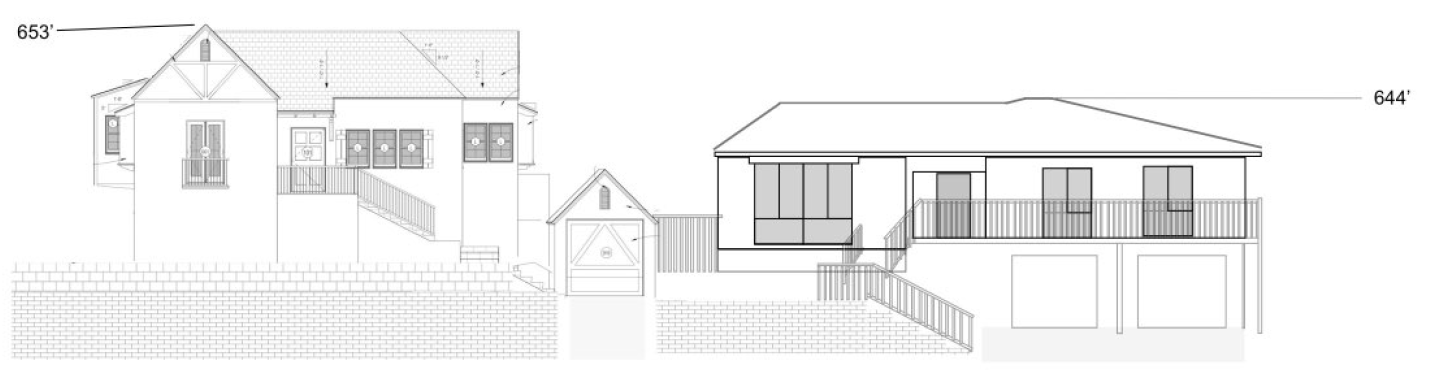 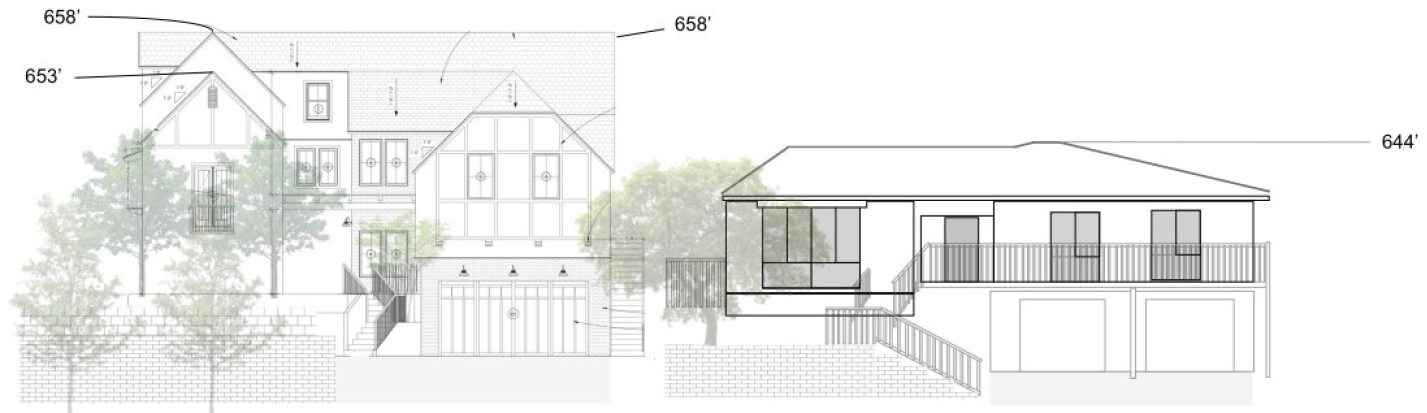 Existing & Proposed West (Front) Elevation
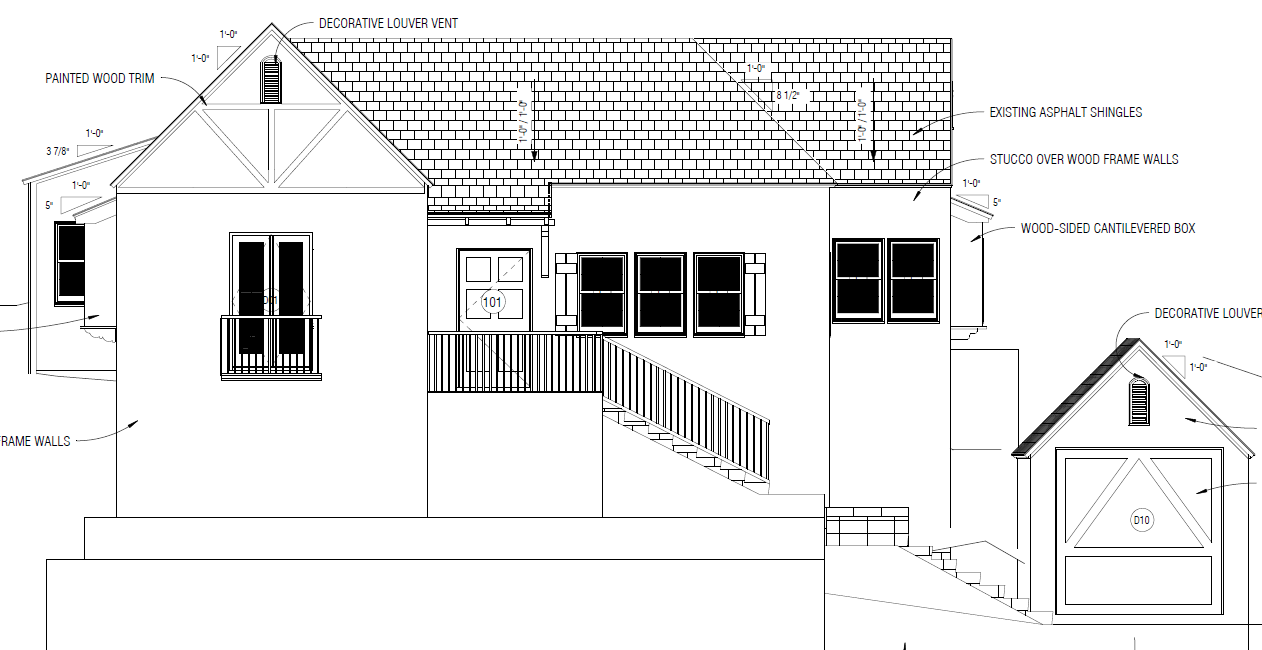 Existing
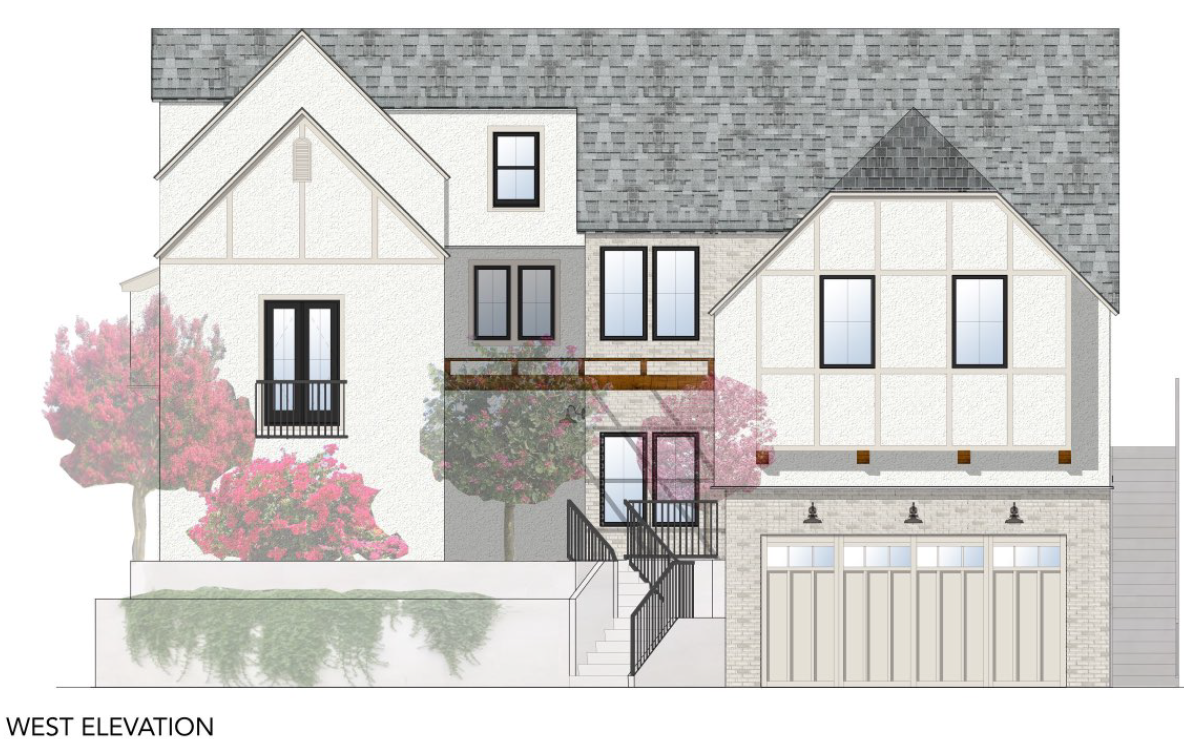 Proposed
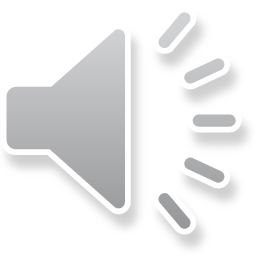 Existing & Proposed North Elevation
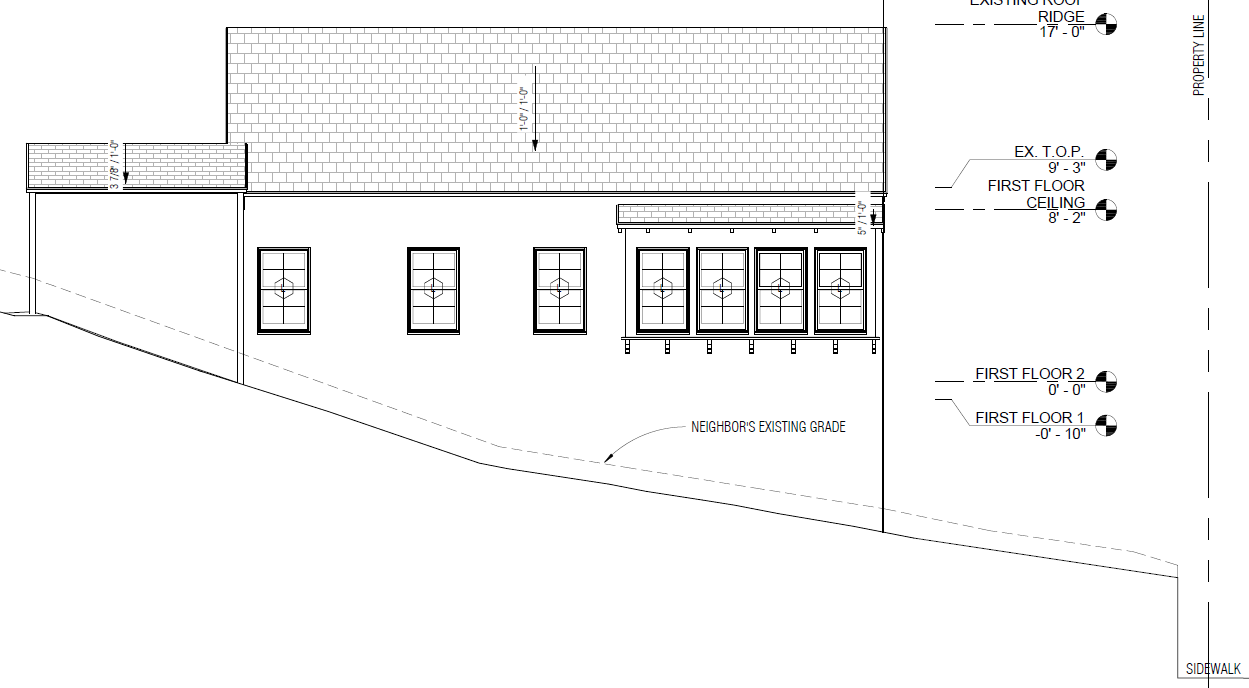 Existing
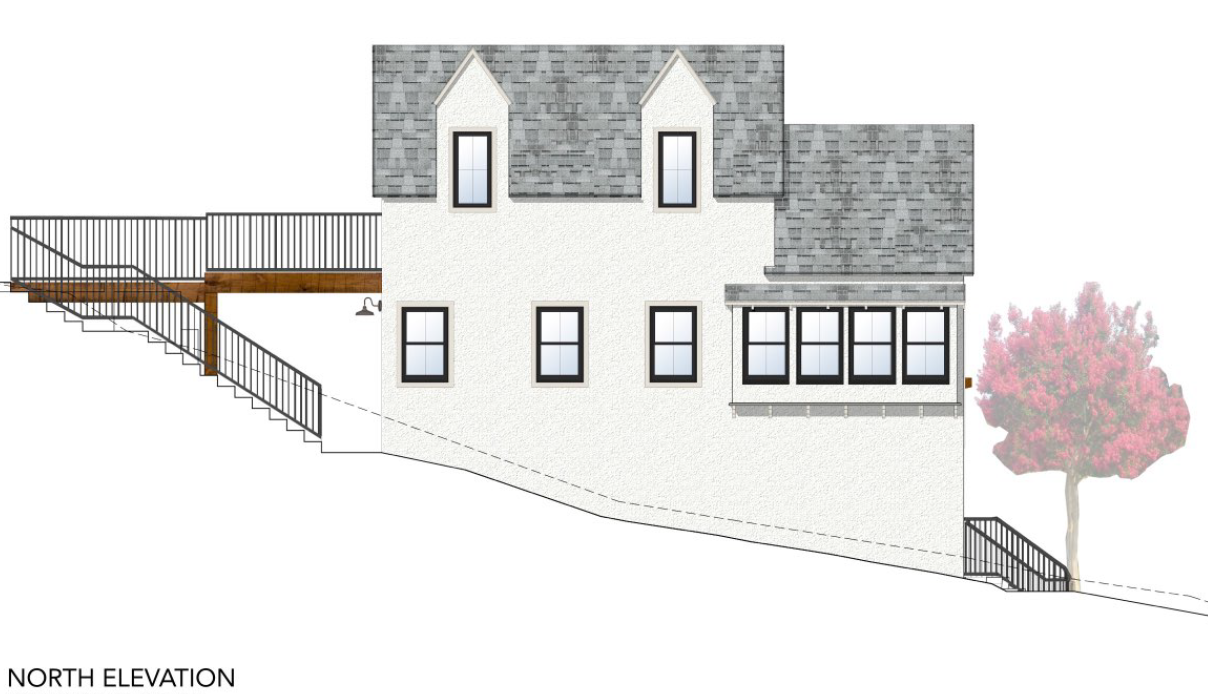 Proposed
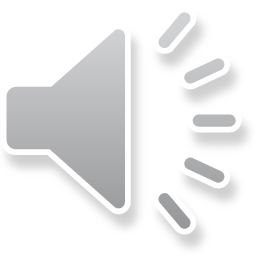 Existing & Proposed South Elevation
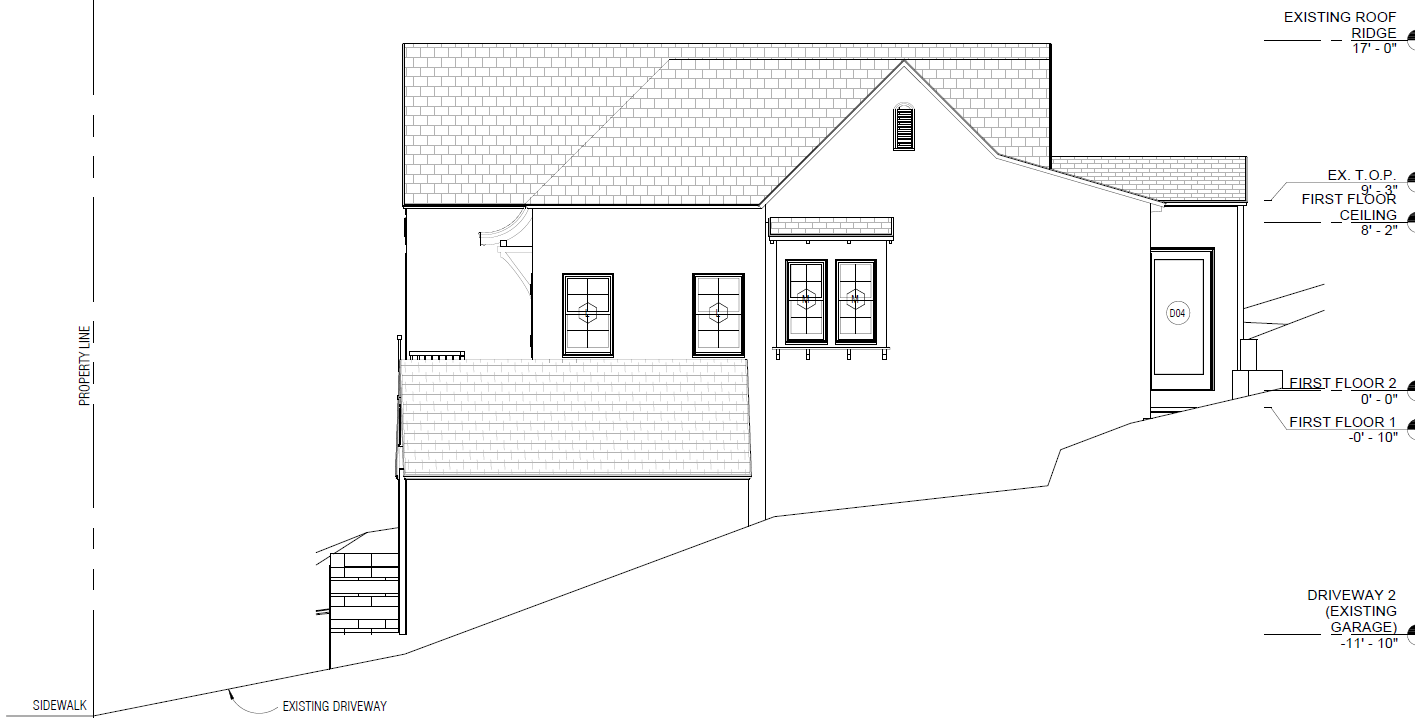 Existing
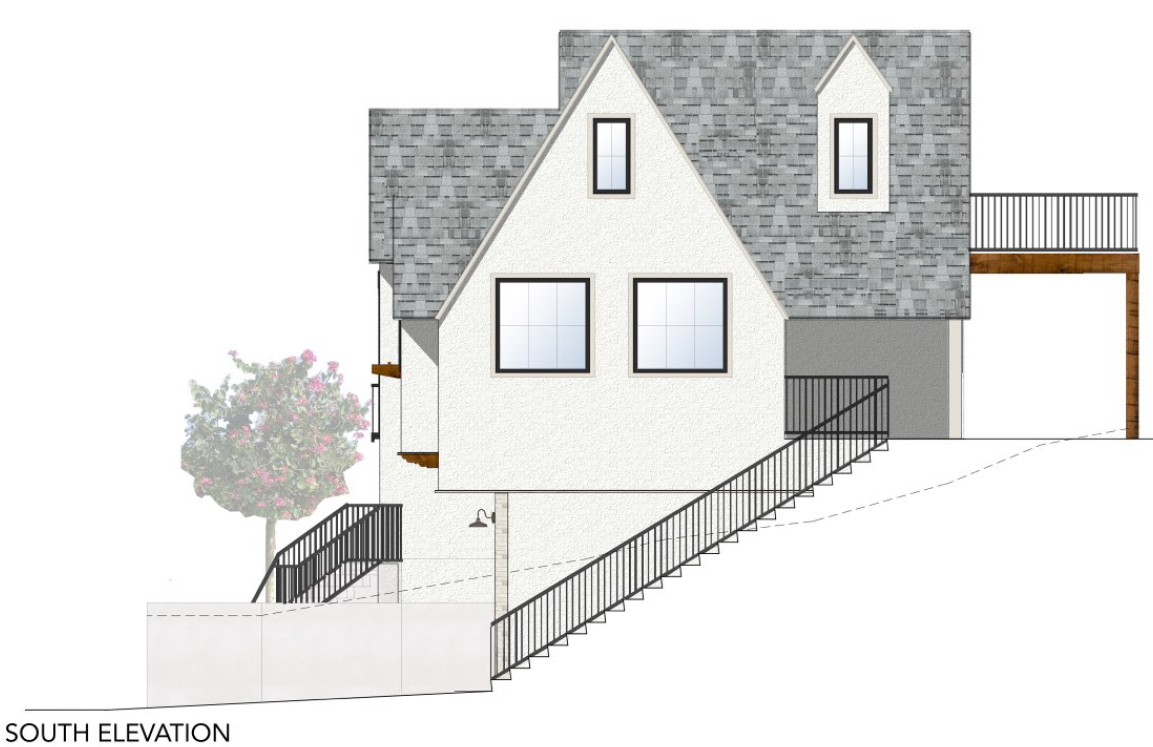 Proposed
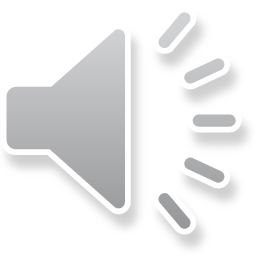 Existing & Proposed East (Rear) Elevations
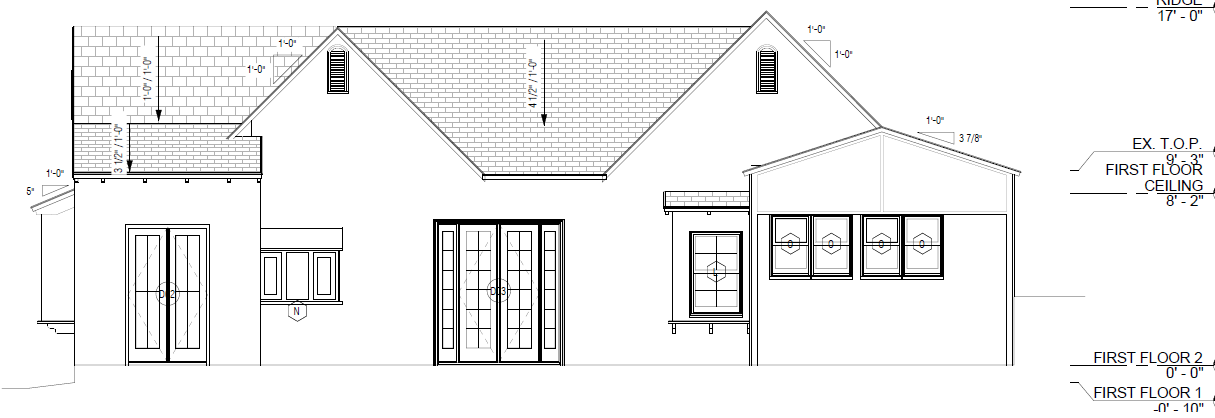 Existing
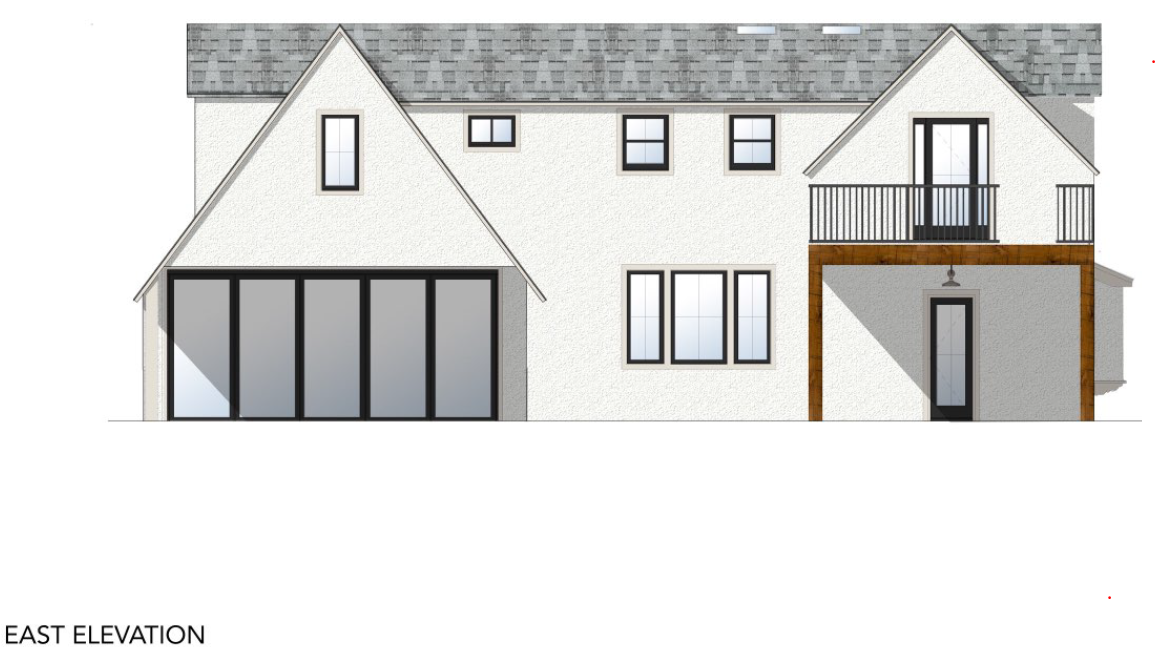 Proposed
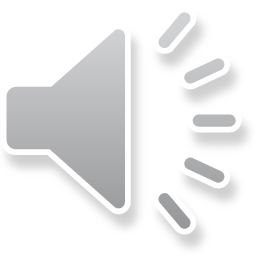 Variance - Exceed Three (3) Feet High and Over 10 Feet in Length Exterior Staircase Within the Front and Side Yard Setback
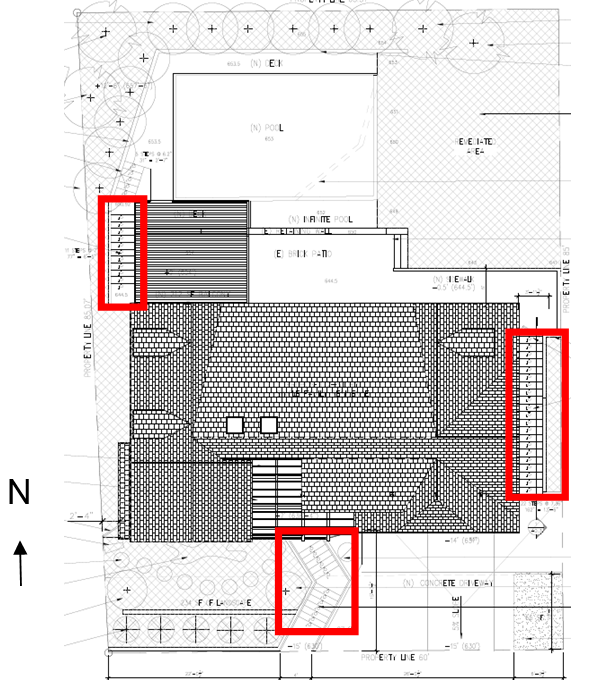 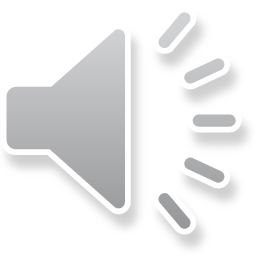 Variance - To Reduce the Percentage of Lot to Natural State
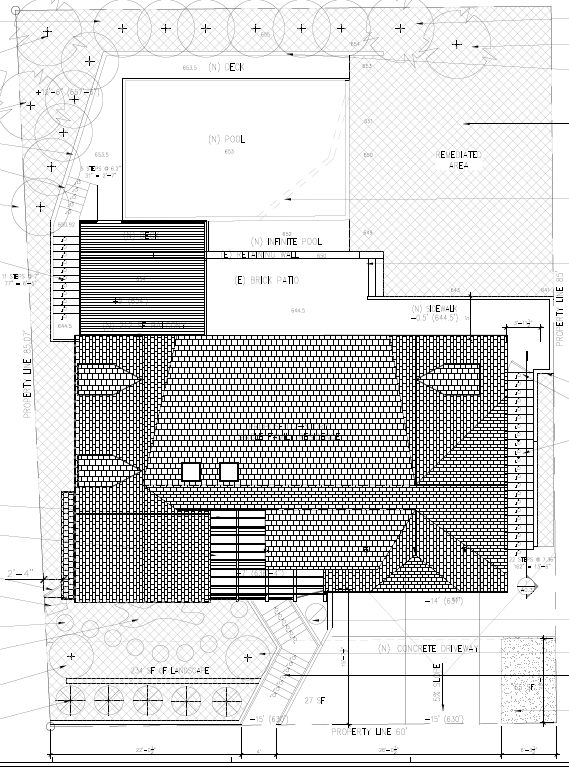 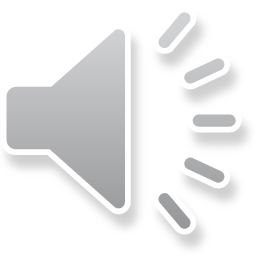 Variance - For Downhill Building Wall to Exceed 15 Feet in Height
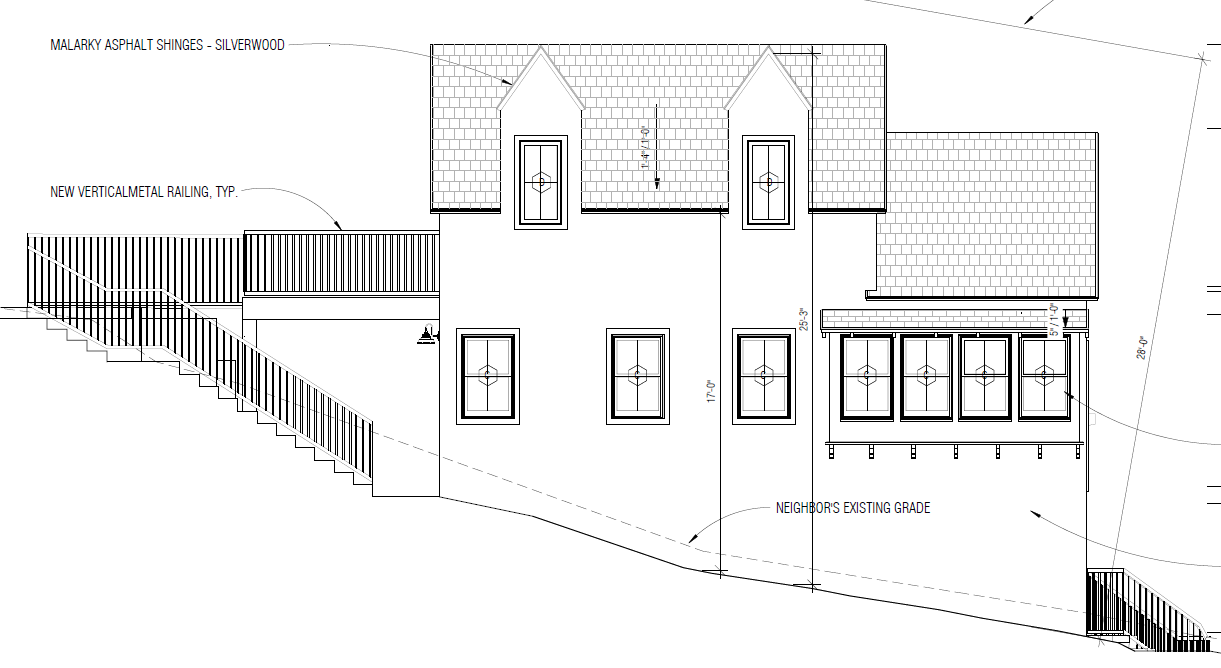 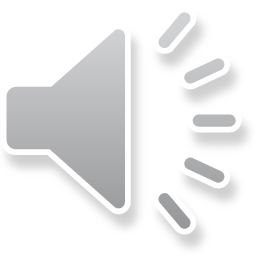 Staff Recommendation:
Adopt a Resolution approving Project No. 2205-NID/DRX/HDP/VAR (Notice of Intent to Demolish, Hillside Development Permit, Design Review, and Variances) for the property located at 1312 Meridian Avenue, subject to conditions of approval.
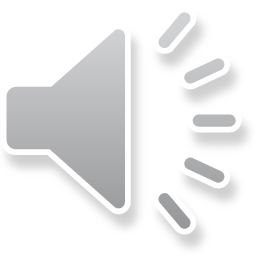 Planning Commission Options:
Approve with condition(s) added.

 Identify other issues or concerns with the proposed project and provide the applicant with direction to further modify the project and continue the public hearing to a date certain

 Deny the project.
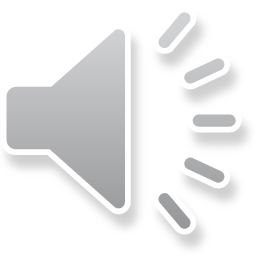 Questions?
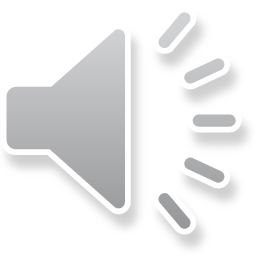 [Speaker Notes: This concludes staff presentation.]